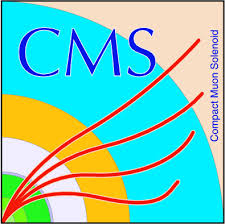 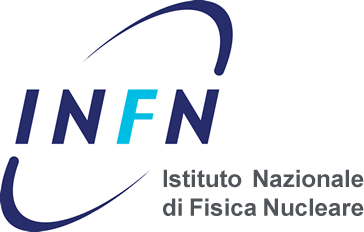 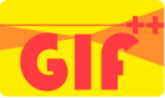 Background rate simulation for EcoGas set up @ GIF++
21/06/2019
Andrea Gelmi (University  and INFN Bari (IT))
GIF++ GEOMETRY
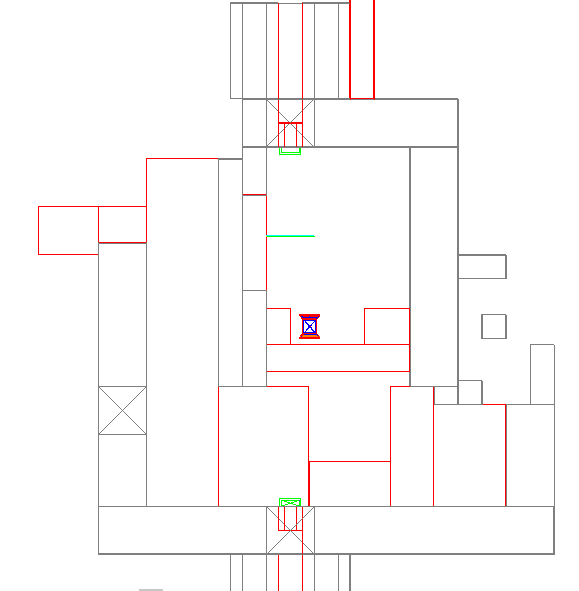 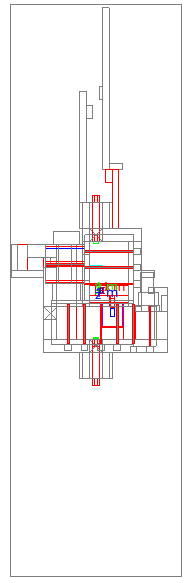 x
z
Dorothea Pfeiffer (“The radiation field in the Gamma Irradiation Facility GIF++ at CERN”, arXiv:1611.00299v3 8 June 2017)
Ecogas setup @ GIF++
To obtain more precise results, others set up present in the GIF++ upstream area have been simulated to take into account the possible backscattering:

CMS iRPC behind ecogas chambers
CMS-RPCs TROLLEY-1 (6 chambers) behind ecogas trolley
3
CMS-RPC geometry has been used for all detectors
4
SIMULATION DETAILS
Number of simulated events per ABS: 5*108
SIMULATION DETAILS
Simulation performed using Geant4.9.6
• Physics List: G4EmLivemorePhysics()
• Energy Threshold in Geant4 are expressed in terms of range. Used standard Geant4 cuts : Gammas 1 um
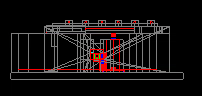 6
Charged particles threshold
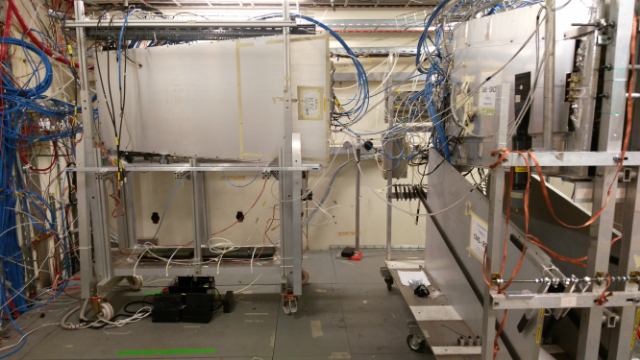 From previous CMS-RPC experience:
Optimal charged particles threshold > 100 keV
iRPC
GIF++ experiments results vs simulation results
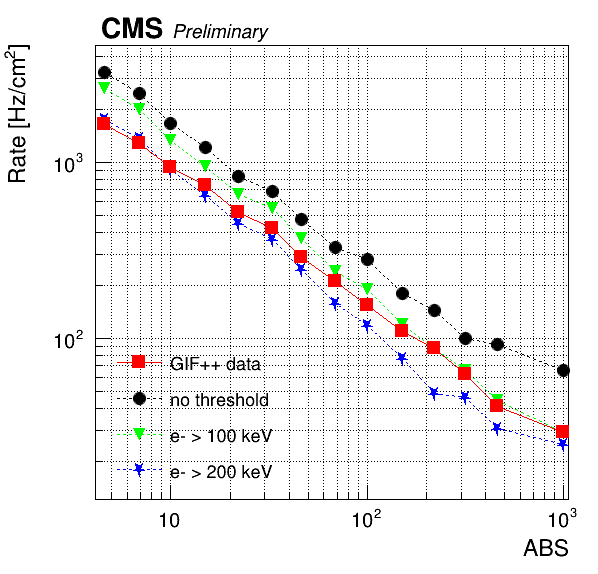 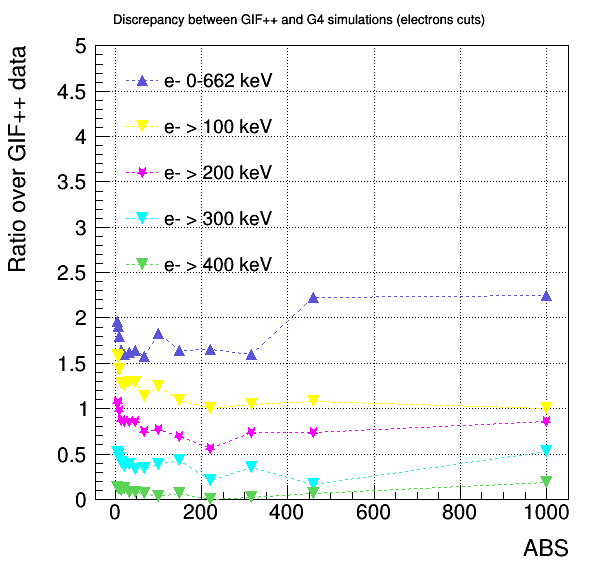 *More results in backup
For ECOGAS simulation a “simulated threshold” cut = 2 is directly 
applied on the hit rate, taking into account the previous results (discrepancy)
7
BACKGROUND RATE
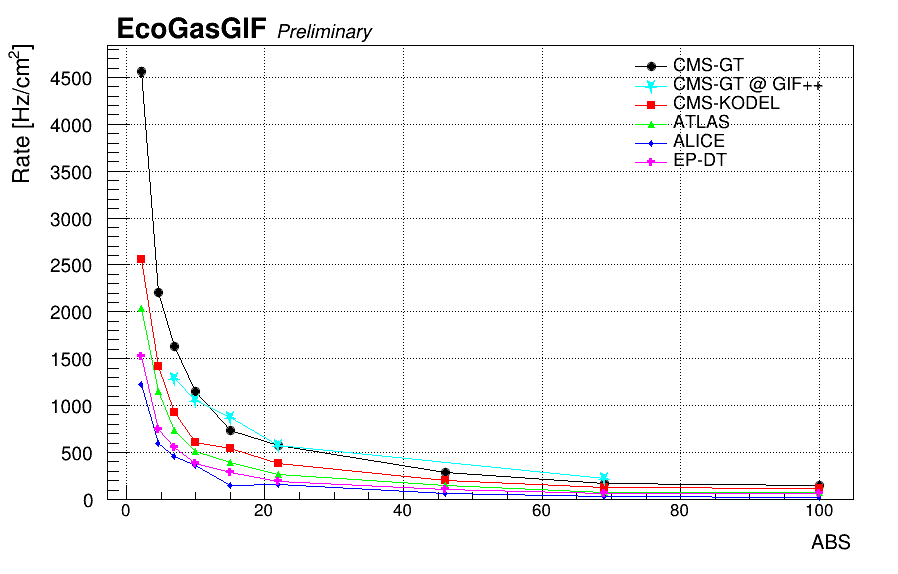 Cluster rate normalized for the detector surface.
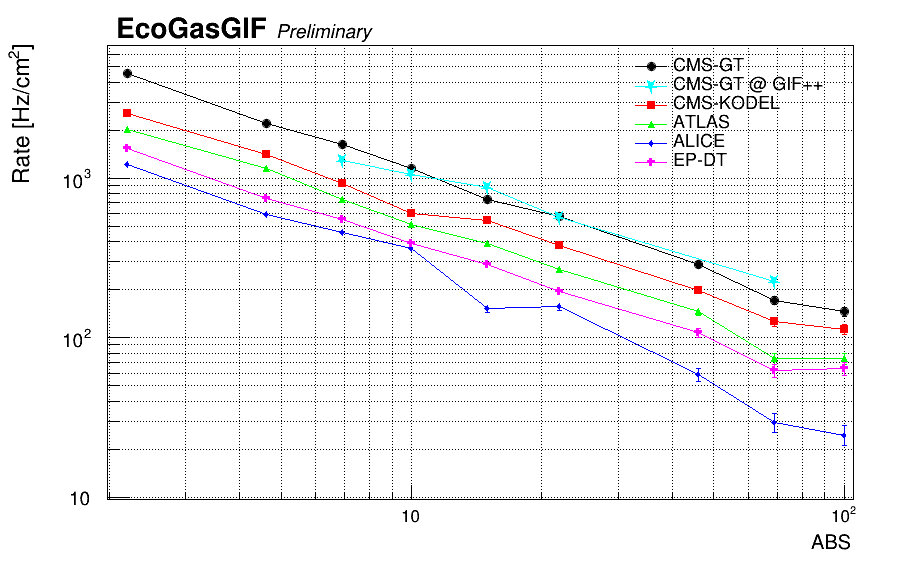 Good agreement between simulated rate and rate measured @ GIF++ (CMS-GT 2mm)
SENSITIVITY
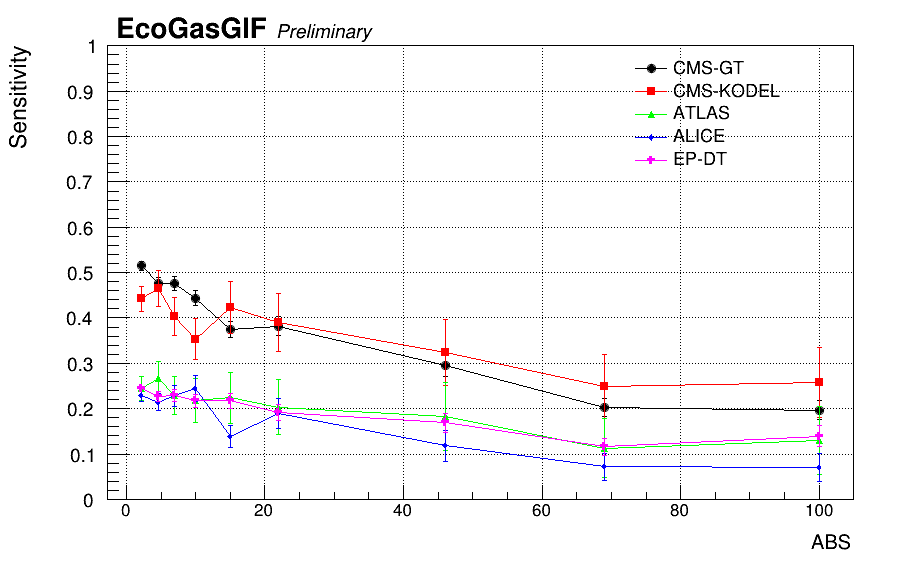 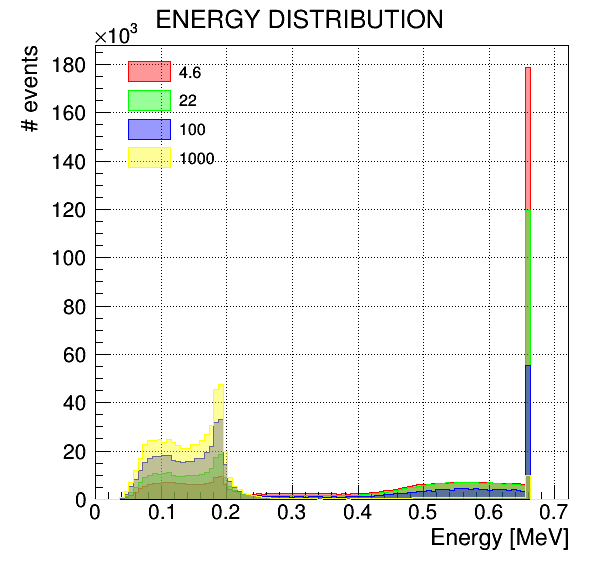 RPC sensitivity increases @ low ABS due to the different gammas energy distribution 
@ low ABS more gammas at nominal energy (662 kev) 
Double gap RPC have sensitivity  ~ 2 times higher
INCIDENT PARTICLES
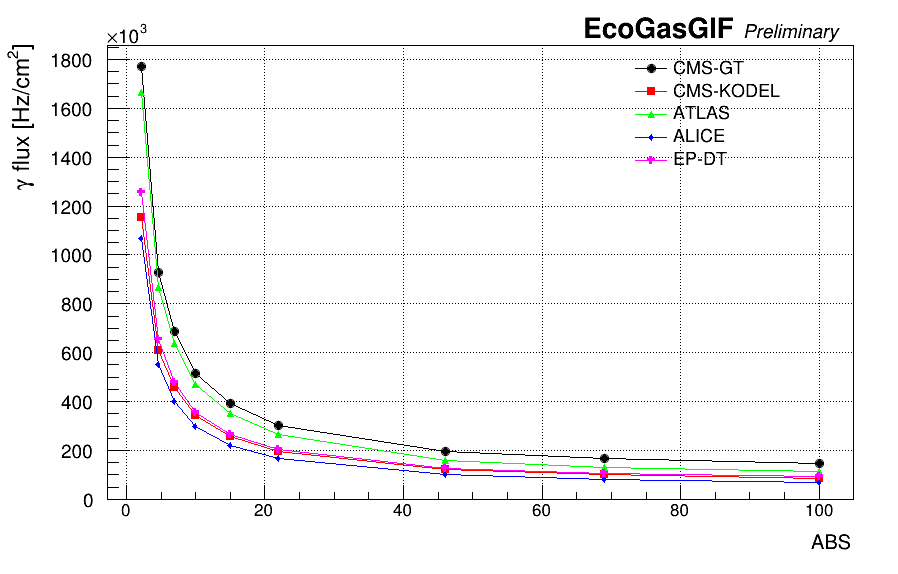 Knowing the incident gamma flux, one could rescale it using a “specific sensitivity” (optimized for the detector and electronics) and better define the hit rate
BACK UP
SLIDES
Some results from the CMS iRPC simulation and comparison with real data @ GIF++
11
GIF++ Irradiator
Source Cs137
Nominal energy gammas = 662 keV
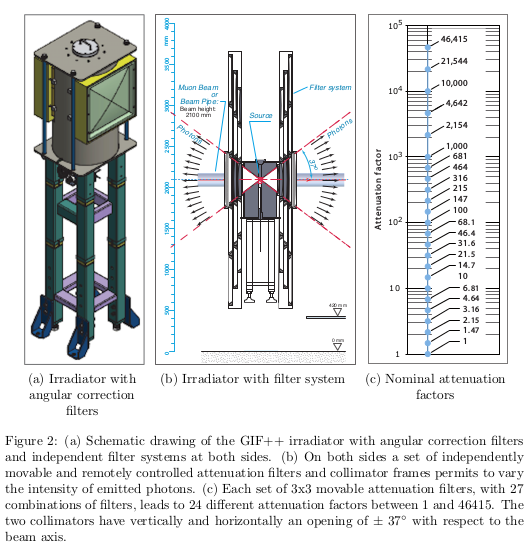 Aluminium support
GIF++ Irradiator
The gammas interact with the materials present in the GIF++:  
lead (absorbtion filters, collimators, lense),
steel (absorbtion filters frame, source capsule, floor), 
aluminium (absorbtion filters),
concrete (surrounding bunker enclosure).
absorption filters
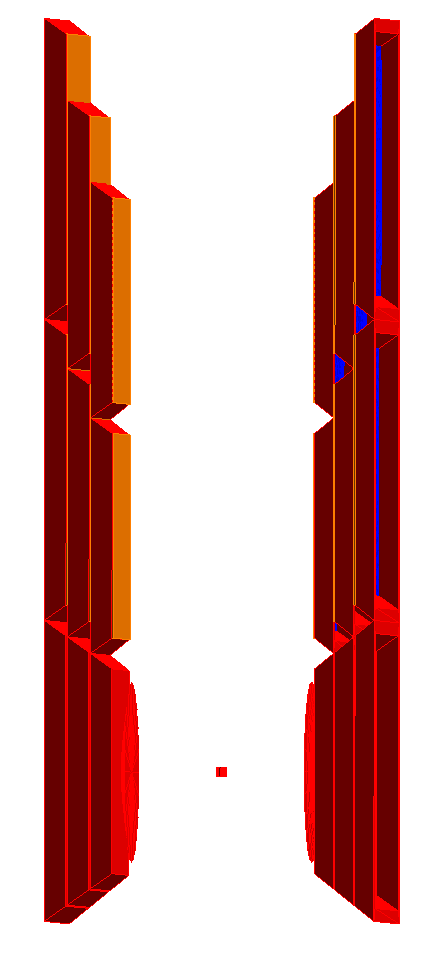 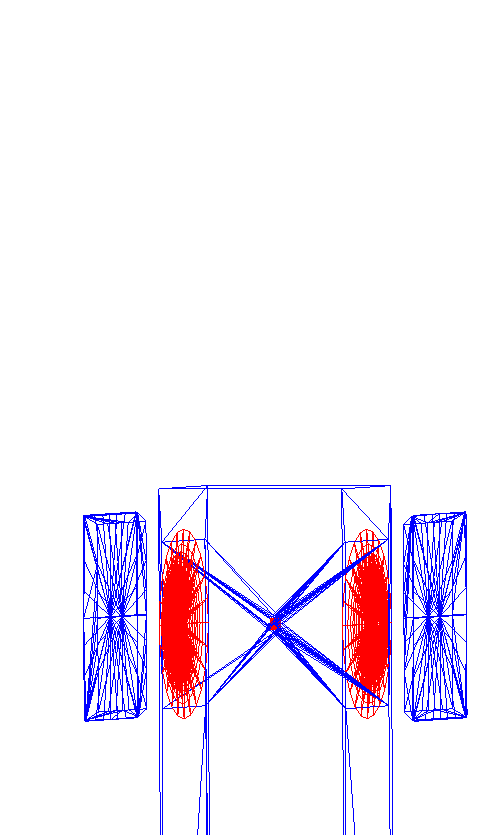 collimator
source
lens
lens
absorption filters
absorption filters
source
13
[Speaker Notes: Thickness lens: 0.01-3.47 mm
Thickness collimators: 0.05 – 26.68 mm]
GIF++ photons spatial distribution
X-Y electrons creation-ionization
X-Y gammas incident
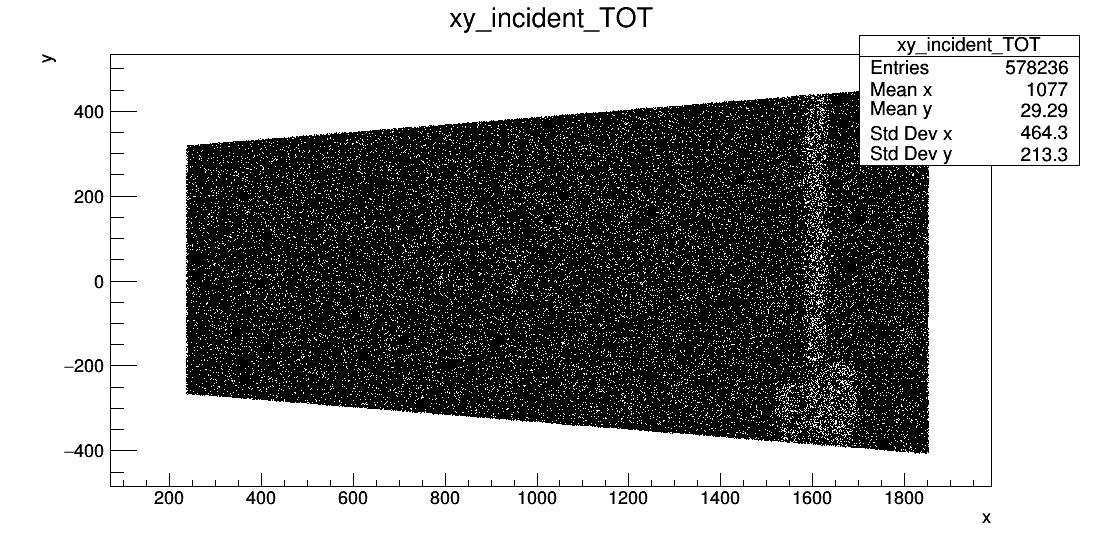 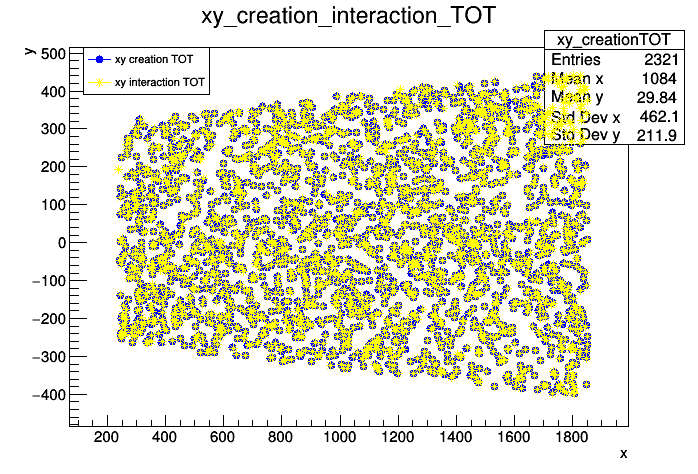 X-Y distribution: electrons creation and electrons ionization.
Uniform gammas incident distribution
14
GIF++ photons energy spectrum
GIF++ photons energy distribution: not monoenergetic!
For γ energies of 662 keV or below, the main processes are Compton scattering and photoelectric Effect.
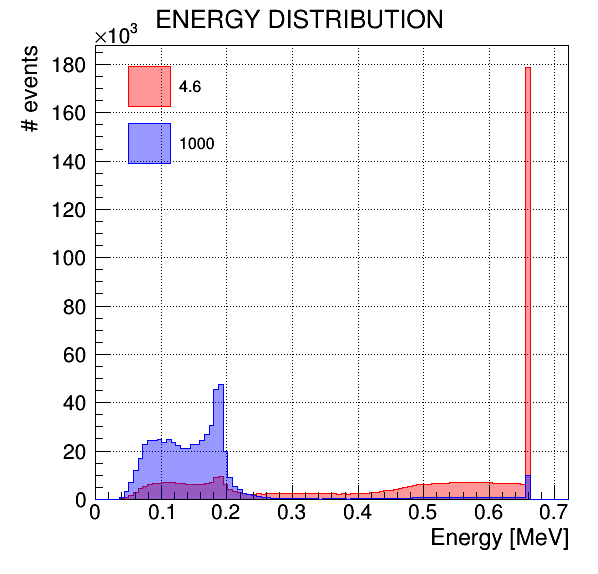 GIF++ nominal photons energy 662keV
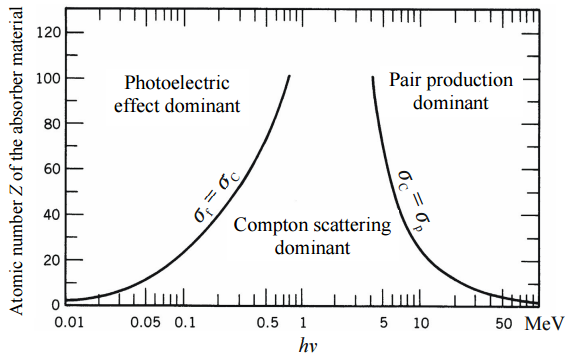 P2 80 keV 
Pb atom de-excitation
P1 184 keV
Compton scattering (Tmax)
15
[Speaker Notes: Clearly visible in the spectra are the back-scatter peak at 184 keV and the characteristic 82 Pb K-shell X-ray peaks around 80 keV]
GIF++ photons energy spectrum
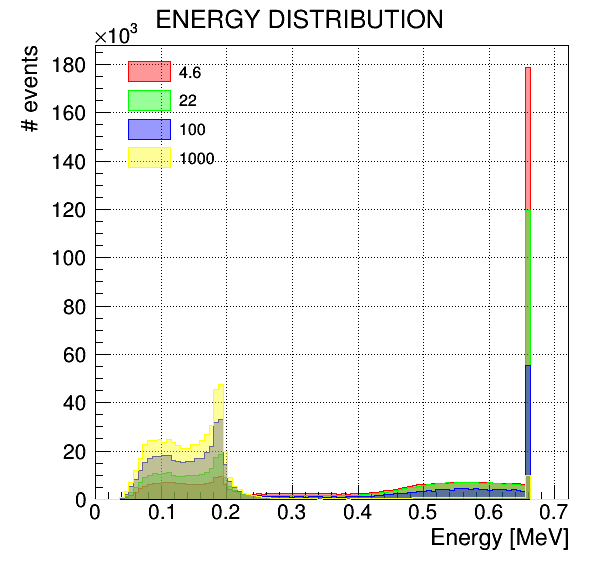 16
GIF++ photons energy spectrum
For energies of 662 keV or below, the main processes are Compton scattering and photoelectric Effect.
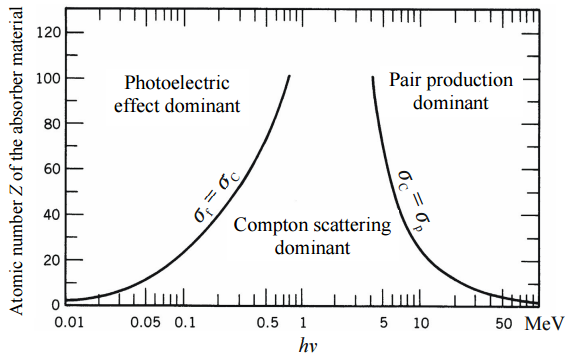 The photons arrive already at the attenuation filters with low energy component, the source capsule and the irradiator collimator already cause an amount of scattering that broadens the spectrum.
17
GIF++ photons energy spectrum
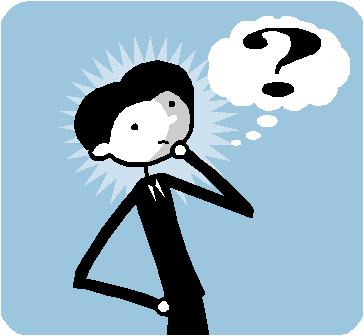 Why the photons pick (p1) at ~ 200 keV ?
Kinetic energy distribution of Compton scattered electrons
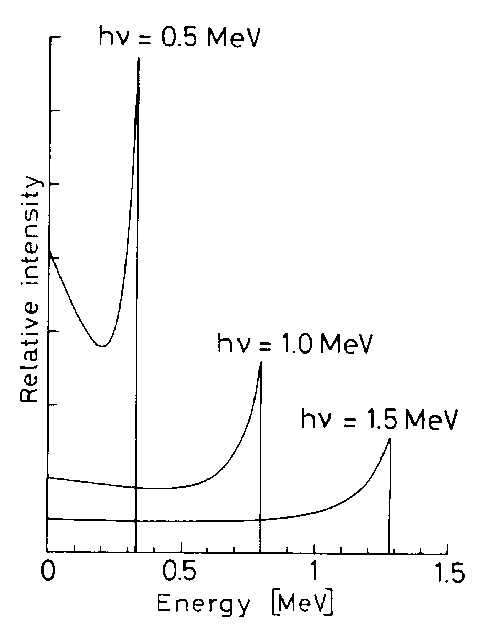 Tmax is known as the 
Compton Edge
18
GIF++ photons energy spectrum
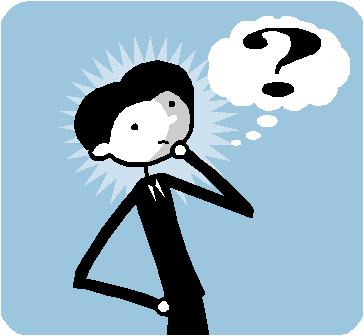 Why the photons pick (p2) at ~ 100 keV ?
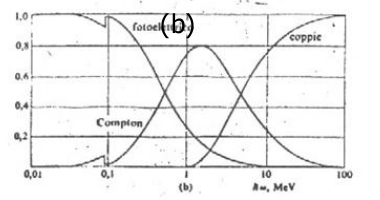 photoelectric
Pb
The gammas with energy of 0-300 keV have an high probability to interact by photoelectric effect. The X-rays emitted because of the Pb atom de-excitation from K-shell  have an energy around 80 keV.
19
Rate GIF++ vs G4 simulation
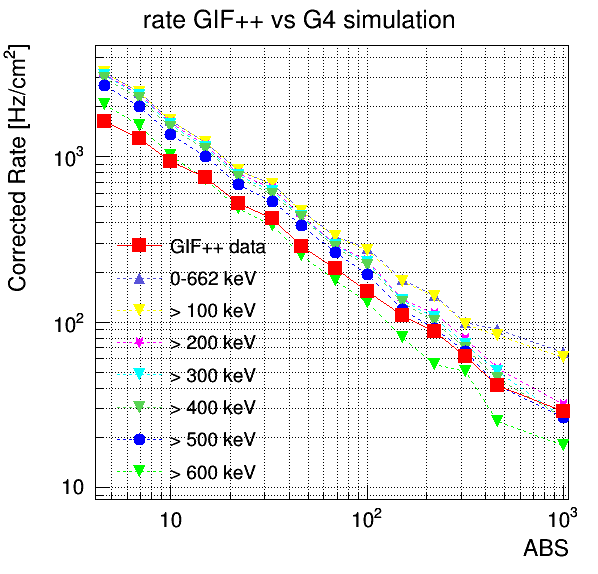 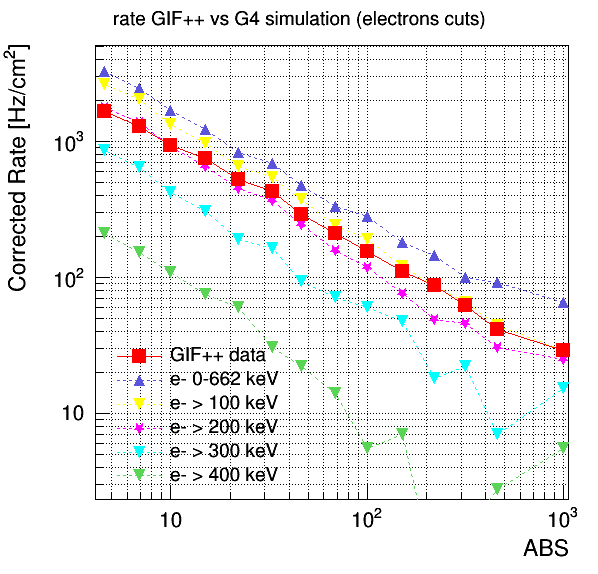 20
Sensitivity GIF++ vs G4 simulation
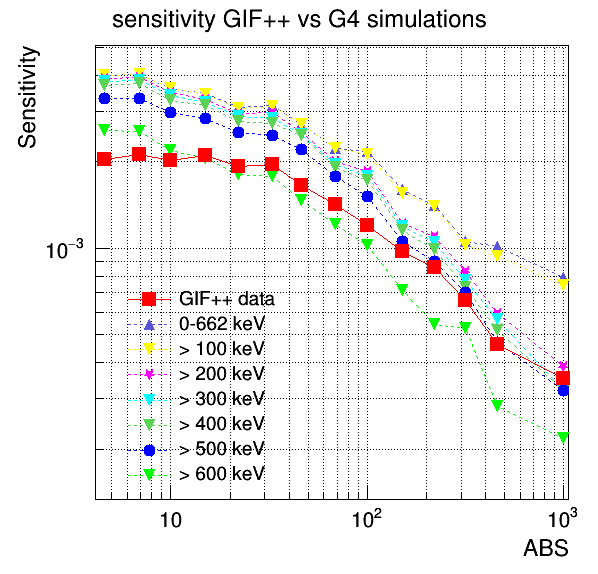 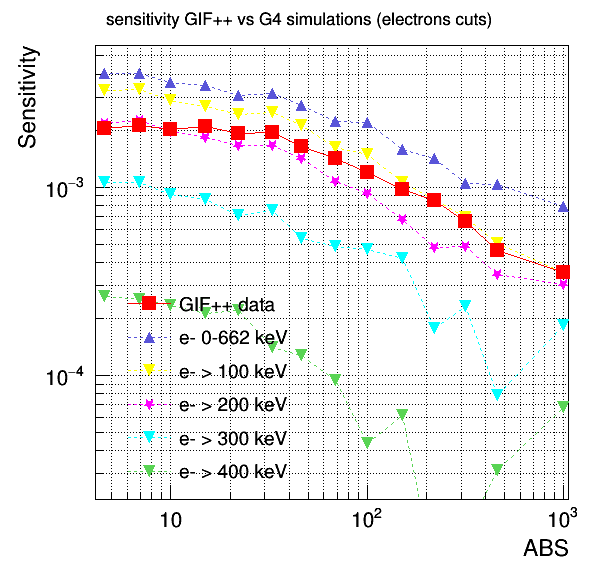 21
Rate GIF++ vs simulation
γ  energy cuts
e-  energy cuts
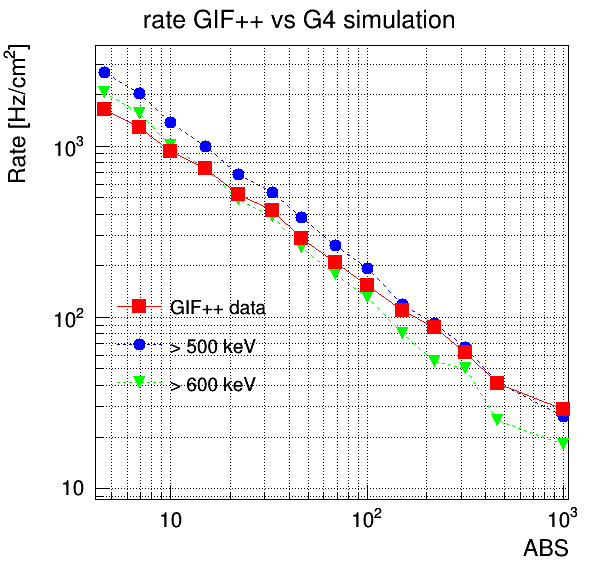 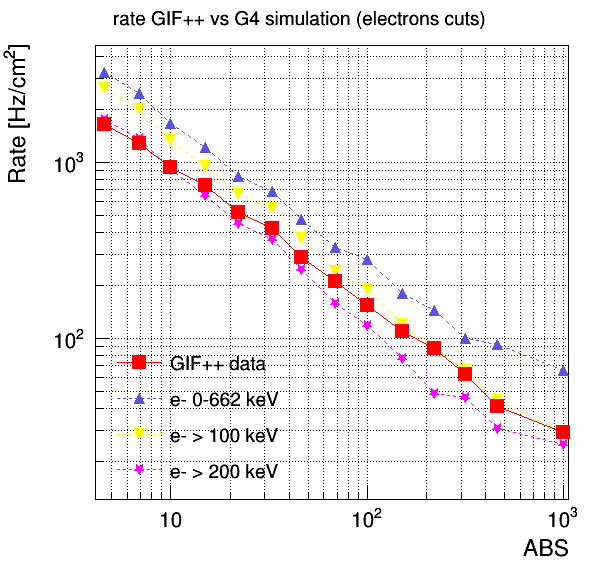 22
Discrepancy GIF++ vs simulation
γ  energy cuts
e-  energy cuts
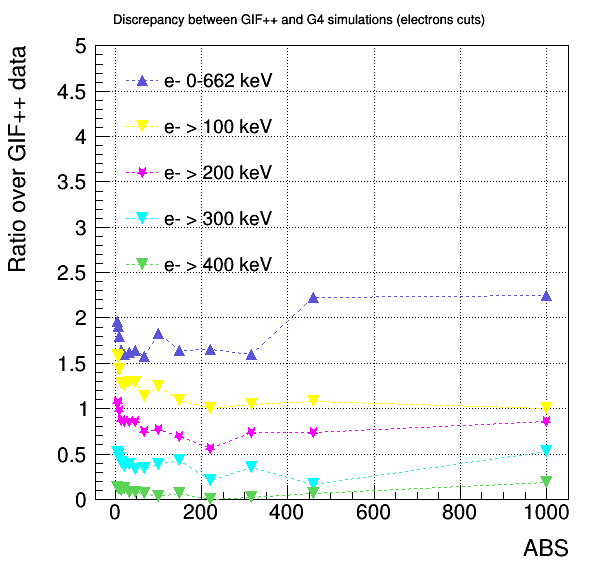 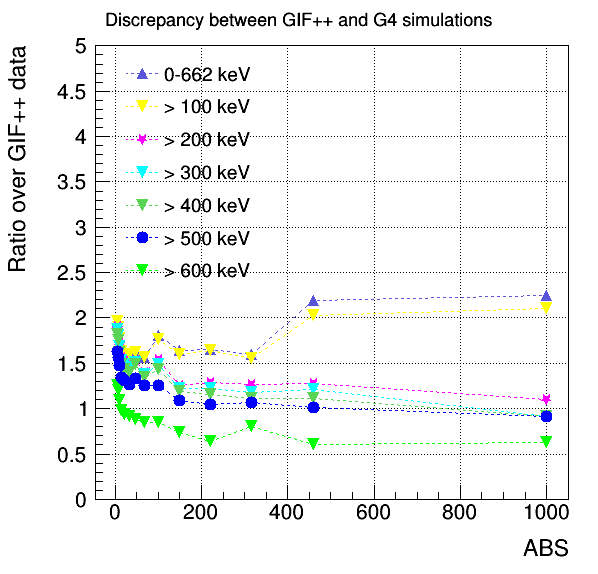 23
SIMULATION DETAILS
Incident particles (TOP,BOT, TOTAL):

Number of particles,
Particle Data Group,
ID,
Parent ID,
Kinetic energy,
X position,
Y position,
X-Y position,
Z position,
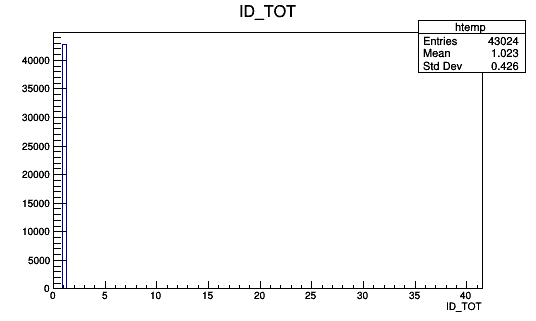 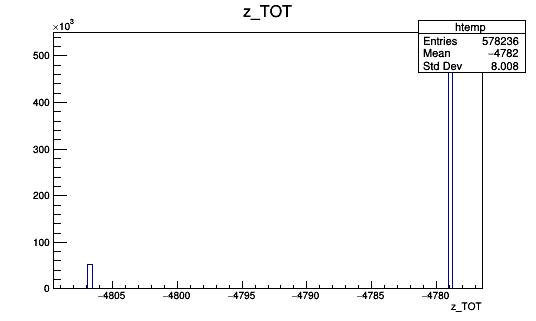 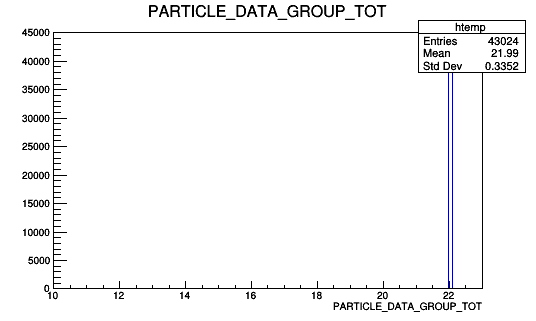 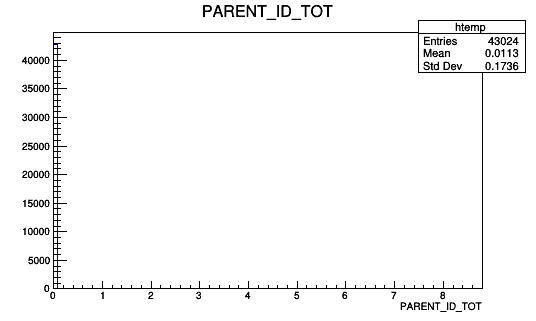 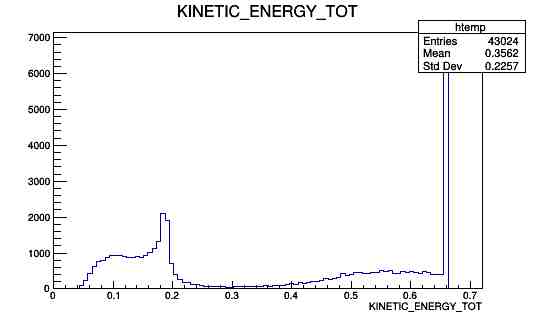 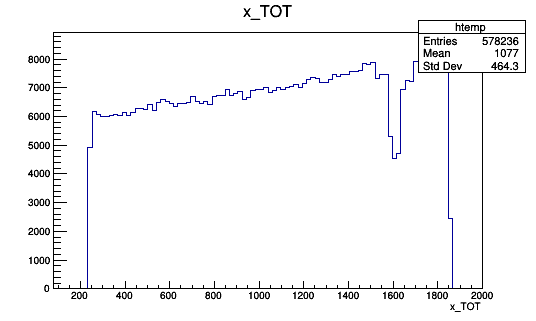 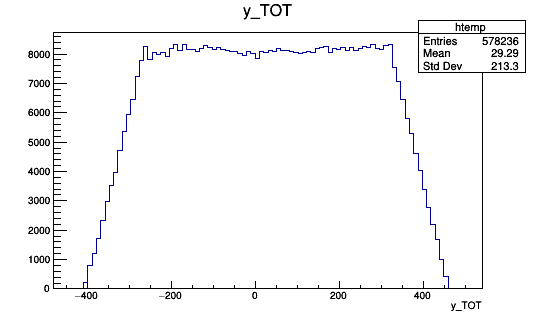 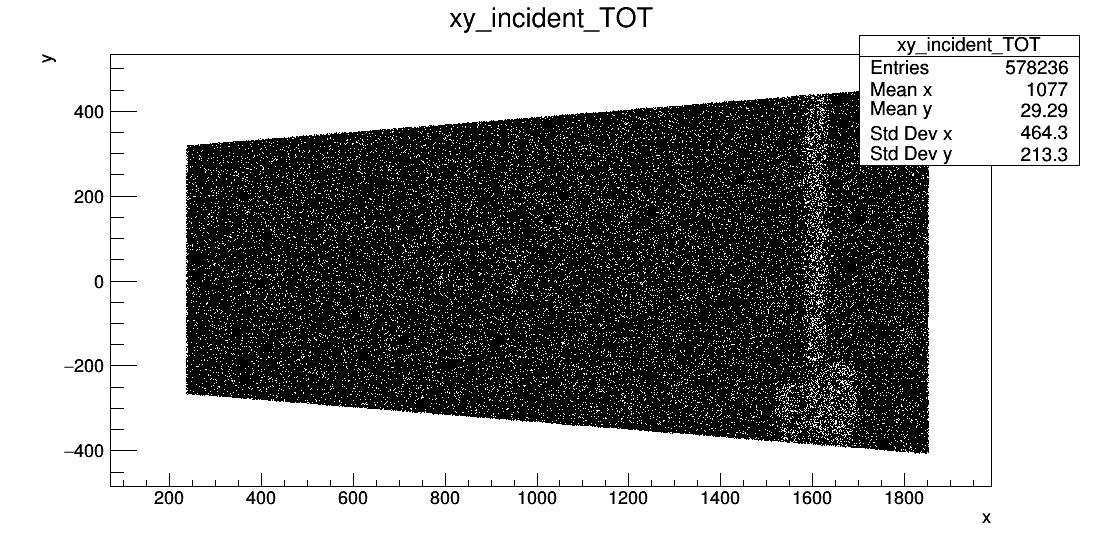 24
SIMULATION DETAILS
Charged particles (GAP1, GAP2, TOTAL):
Number of particles,
Particle Data Group,
ID,
Parent ID,
Kinetic energy,
X position creation,
Y position creation,
X-Y position creation,
Z position creation,
X position interaction,
Y position interaction,
X-Y position interaction,
Z position interaction,
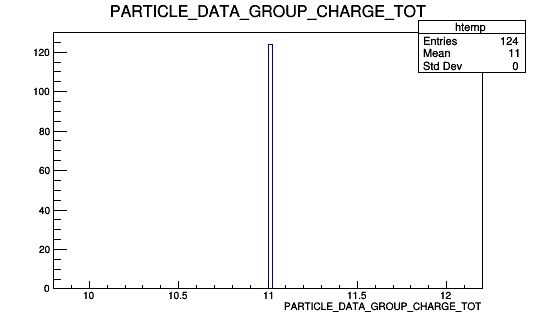 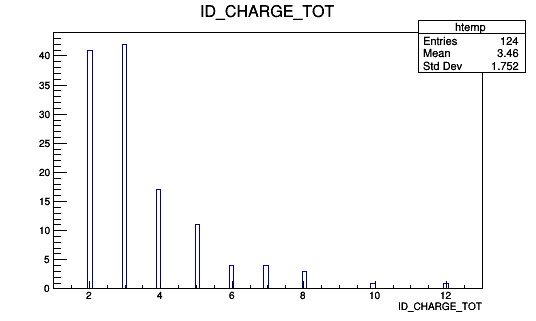 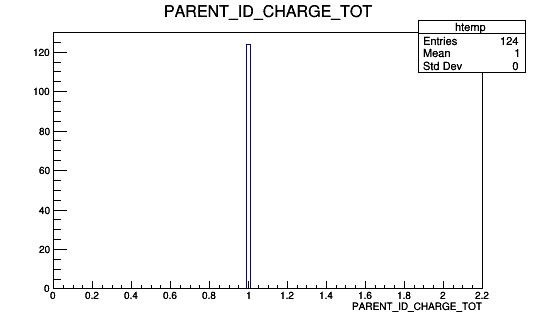 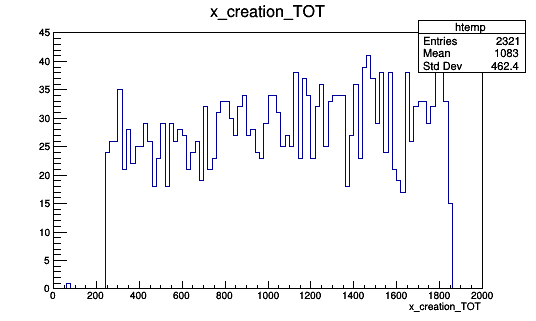 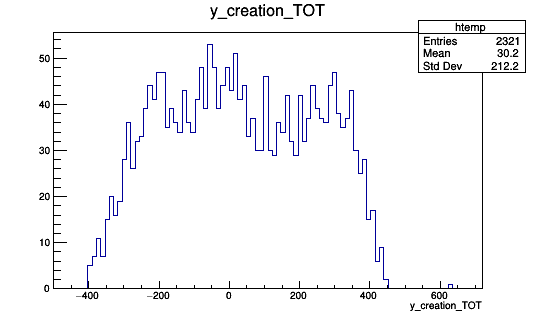 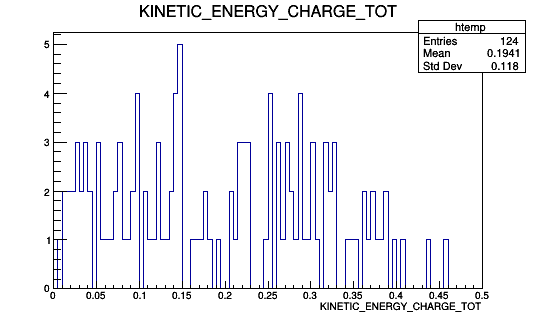 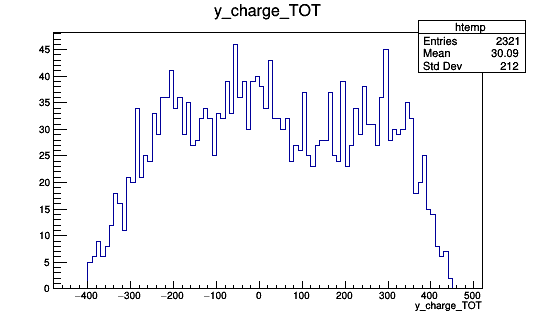 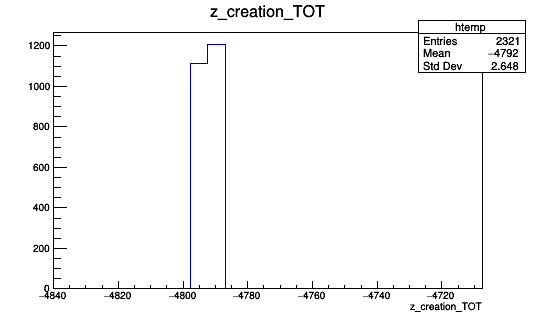 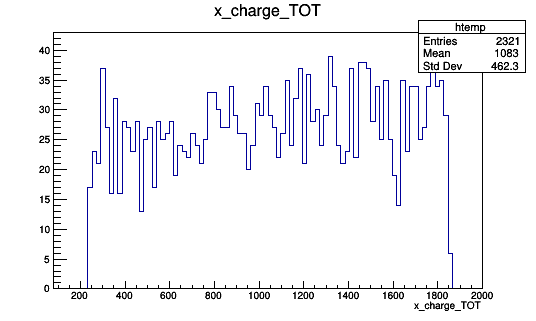 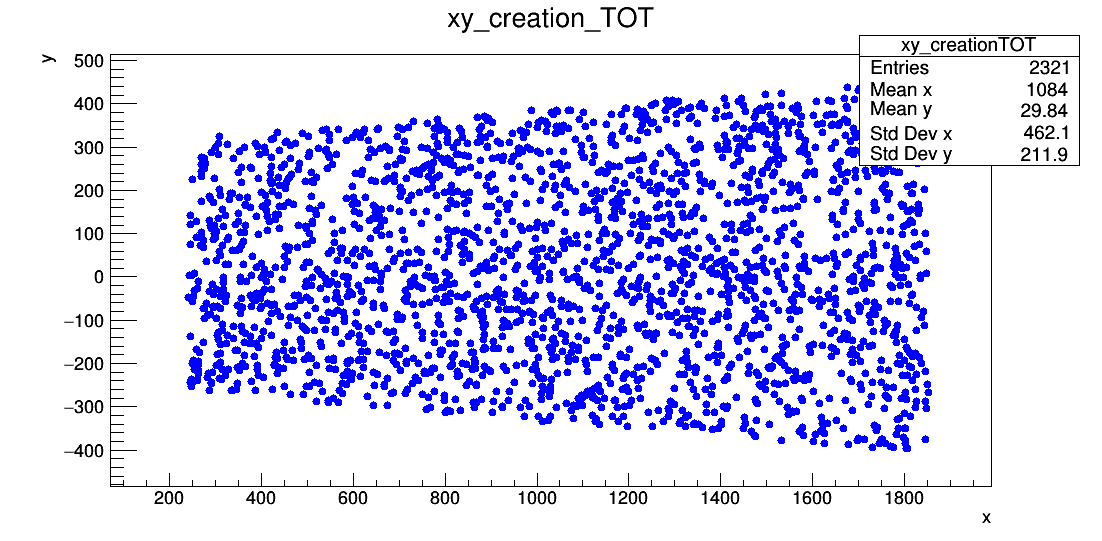 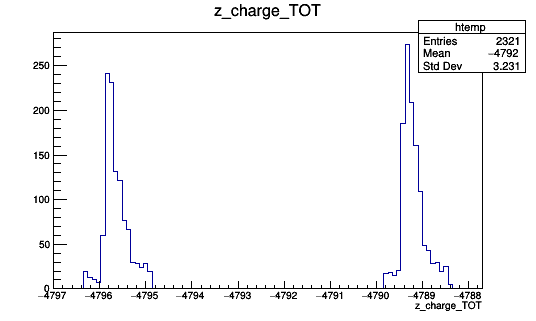 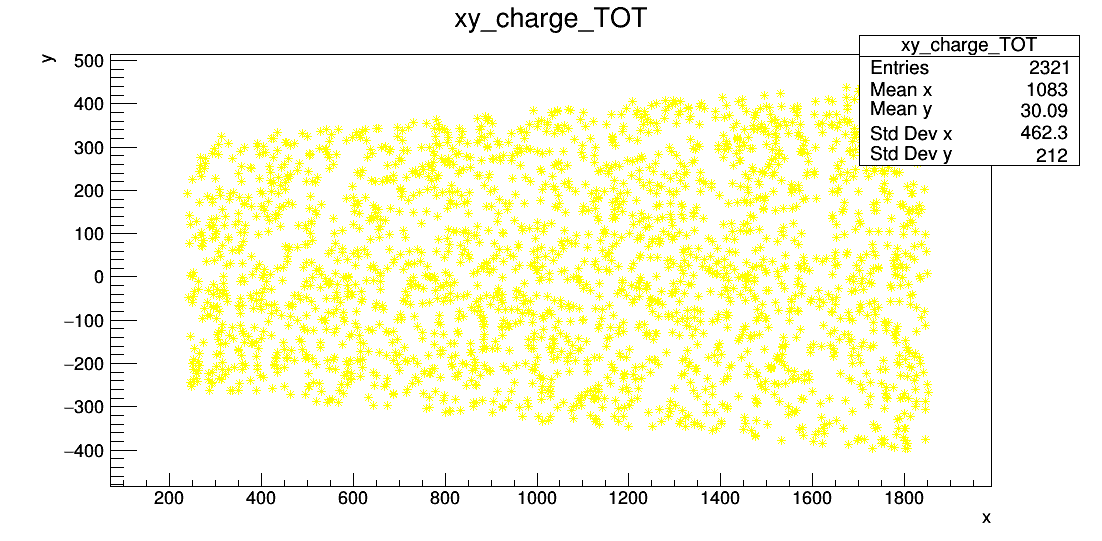 25
SIMULATION DETAILS
Charged particles (GAP1, GAP2, TOTAL):
X-Y creation vs interaction,
Z creation vs interaction,







Creation Compton vs Photoelectric,
Interaction mcs vs ion vs eBrem,
Energy deposited,
Sensitivity.
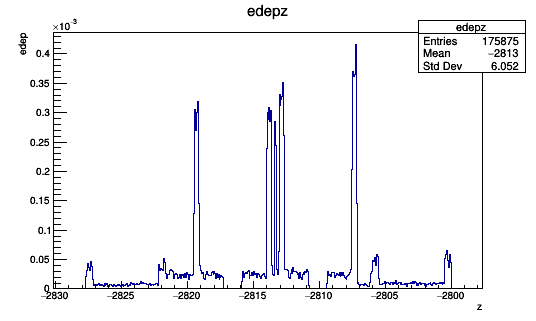 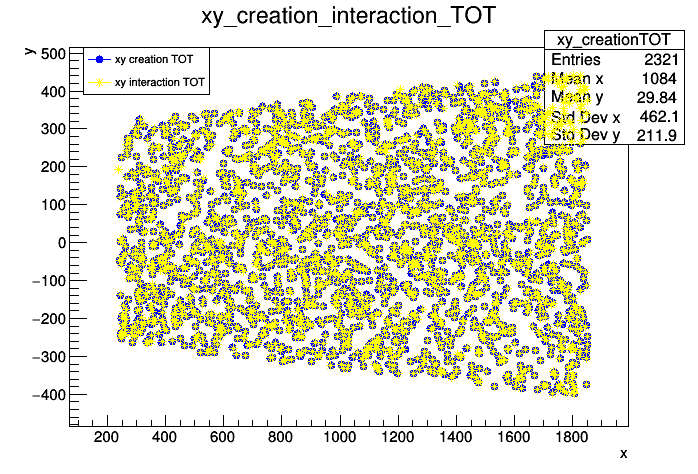 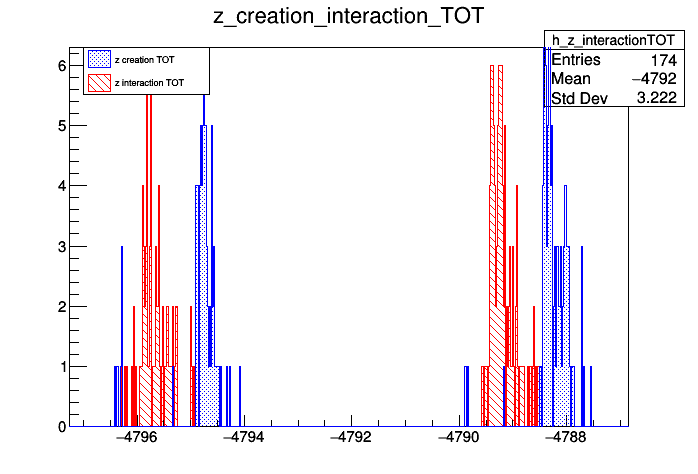 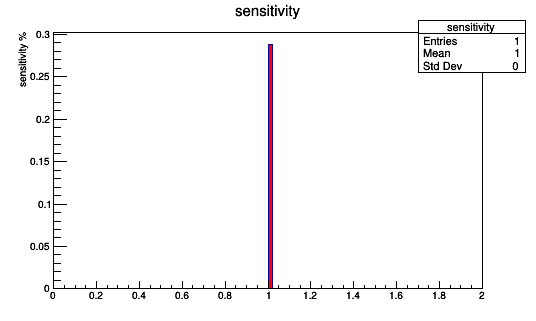 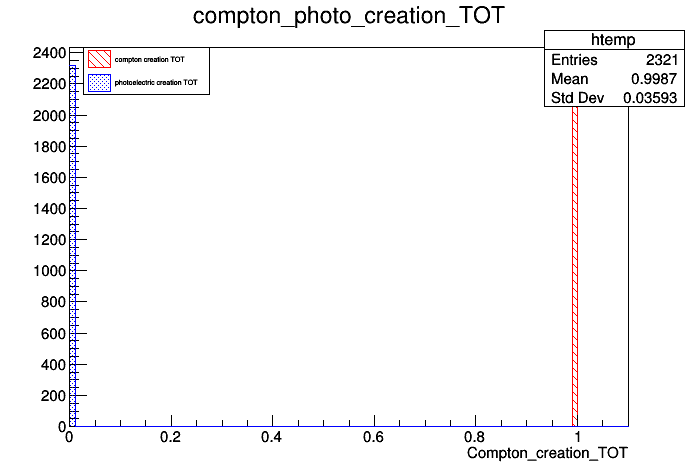 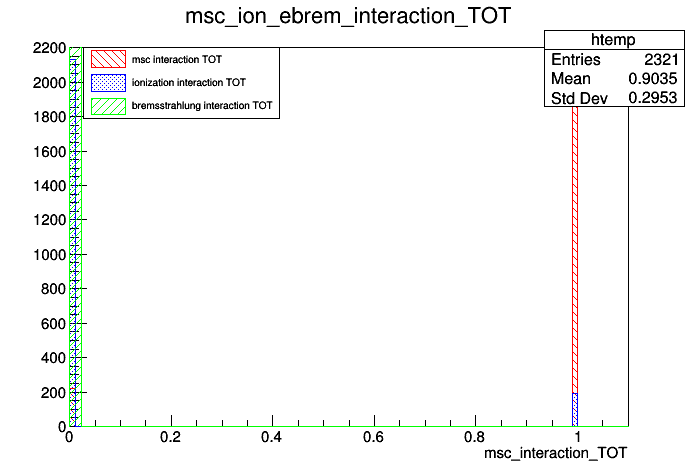 26